Hardware Description Language
-- Logic Design using Verilog


	Tsung-Chu Huang

Dept. of Electronic Eng.
National Changhua University of Ed.
Email: tch@cc.ncue.edu.tw

2022/11/24
Outline
Introduction to Physical Memory
ROM, RAM, DRAM
Typical Memory Access Timing
Memory Simulation in Verilog HDL
Memory Synthesis for Chip Layout
Memory in FPGA/CPLD
Routing Switch Control
Reconfigurable RAM
Memory Synthesis in FPGA/CPLD
Flipflop based
RAM based
Tutorial: Simple Memory IO System
Taxonomy
Introduction to Physical Memory
by Access Structure
Random Access Memory (RAM)
Serial Access Memory (SAM)
Content Access Memory (CAM)
by Alterability
RAM: R/W Memory, SRAM, DRAM, CCD
ROM
EPROM
EEPROM
Filed Alterable ROM, e.g., Flash
by Device: BJT, NMOS, CMOS, CCD
Memory Design in General FPGA/CPLD
Basic Syntheses for Memory
15...0
M[7]
M[A] = D;
reg [15:0] M[0:7];
Q = M[A];
M[6]
M[5]
M[4]
M[3]
M[2]
M[1]
D
Q
M[0]
A
A
Memory Design in General FPGA/CPLD
Single-Port RAM:
module single_port_ram(input [7:0] data,	input [5:0] addr,
	input we, clk,output [7:0] q);

	// Declare the RAM variable
	reg [7:0] ram[63:0];
	// Variable to hold the registered read address
	reg [5:0] addr_reg;
	always @ (posedge clk)
	begin
	// Write
		if (we)
			ram[addr] <= data;
		
		addr_reg <= addr;
		
	end
	// Continuous assignment implies read returns NEW data.
	// This is the natural behavior of the TriMatrix memory
	// blocks in Single Port mode.  
	assign q = ram[addr_reg];
endmodule;
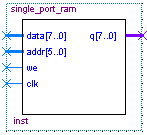 Use of Memory in FPGA/CPLD
Purposes
Emulate the Real Memory
Just Simulation
Just Functional Usage
Resources of your FPGA/CPLD Chips
Real Memory
Compact, High Capacity
Can emulate real memory in the same type
Registers  emulating RAM
Logic gates  emulating ROM
Basic Static RAM (SRAM)
Bit Line
Bit Line
Word Line
Basic SRAM Architecture
Memory Array
Y Address Buffer
Y Decoder
BL
N
N
R
N
WL
SA
Control
Column Decoder
Column Address Buffer
M
M
M
Related Techniques of DRAM
EDO: Extended Data Output
Fast Page Mode
BEDO: Burst EDO (4 addr. per burst)
Burst Mode: 4 Addresses per burst
DDR: Double Data Rate Technique
SDRAM: Synchronous DRAM
RDRAM: RAMBus DRAM
VDRAM: Video RAM
Historical Evolution of DRAM
Read Select
R/W Select
Write
Write
Read
Read
Write Select
R/W Select
Read Select
Data
Data
Write Select
Historical Evolution of DRAM
Basic Planar and Trench DRAM Cells
Word
Bit
Planar Cell
Word
Bit
Trench Cell
Basic ROM Architecture
Typical Storage Hierarchy
FF
Register
L1 Cache
SRAM
SRAM
DRAM
L2 Cache
Main Memory
DRAM
Archive I
Magnetic disk
Archive II
Optical disk
Basic Standards of Timing Diagrams
Basic I/O Signals
Adr
WE
Adr
WE
In_Clock
Asynchronous Ports
CS: Chip Select
Adr.: Address
WE: Write Enable
OE: Output Enable
Di: Data-input
Do: Data-output
RAS: Y Address Strobe
CAS: Column Address Strobe
Synchronous Ports
Memory Simulation in Verilog HDL
Simulated by reg
parameter WordLength=8, AddressBits;
reg [WordLength-1:0] Mem[0:(1<<AddressBits)-1];
reg [3:0] SmallMem[0:11]; //12 Nibbles
Only addressed word can be individually assigned.
SmallMem[7] = 4’b1011; 
SmallMem[7][3]= 1’b0;  //Wrong!
SmallMem = AnotherBlock; //Wrong!
Simulated by Files in VerilogXL/Cadence
Defined by 
Using $readmemb(“text_file”, Mem); and $writememb(“text_file”, Mem) to do mass read/write.
Using $displayb(Mem[1023]); to display
Memory Synthesis for Chip Layout
Cell Base Layout:
Survey the recent information from the CIC.
Usually they support some memory cores with fixed sizes.
Read the specification and request the simulation model and simulated module.
Simulate your system embedding the memory module.
The foundry will “paste” the real block to the hole in your layout. 
Full Custom Layout:
Layout the RAM Cell by yourself.
Some foundries give suggested circuits.
Memory In FPGA/CPLD
For an ideal example:
CLB
The basic memory for FPGA/CPLD is to record the switch states for routes
An NxN ideal crossbar switch needs N2 bits of memory.
Frequent-used states are minimized and stored in fewer bits of memory.
Embedded Array Block implementing logic or RAM in Altera/FLEX10K device. 1 EAB consists of 8 EAB Cells.  1 Cell can implement 256 bits.
EAB
Flipflops are usually synthesized as a RAM bit if without RAM
MegaWizard in Altera’s Tools (1)
Tools → MegaWizard Plug-In Manager
LPM: Library of Parametered Modules 
Decoders
IO Ports
LPM_RAM
Mega Functions
SOPC Builters
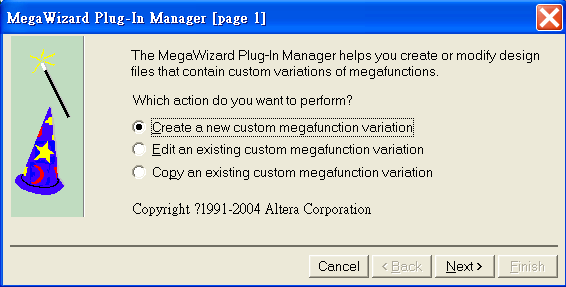 MegaWizard in Altera’s Tools (2)
Select Device, HDL, Function and Object file
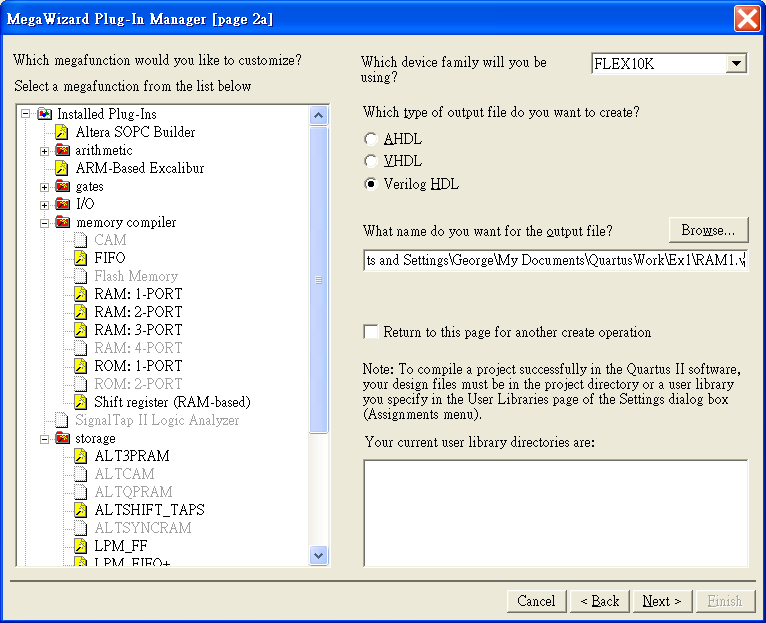 MegaWizard in Altera’s Tools (3)
Select Size Parameters
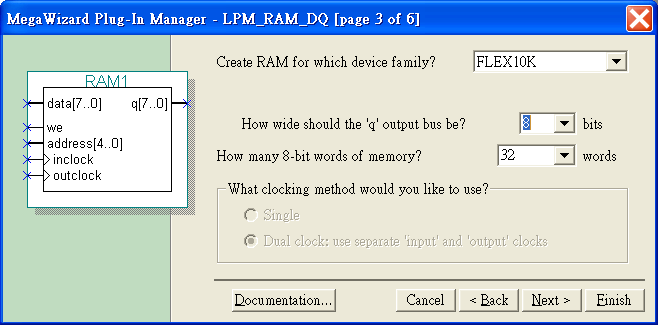 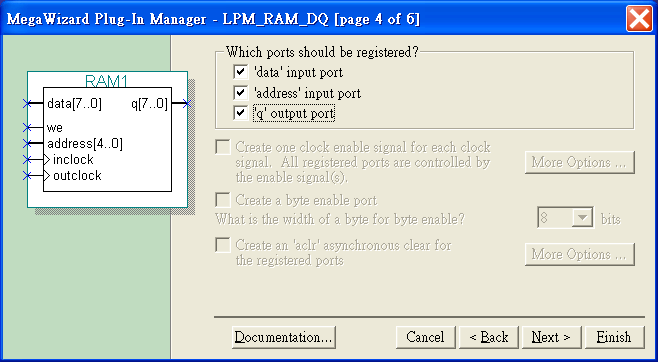 MegaWizard in Altera’s Tools (4)
Select mif (Memory Initial File).
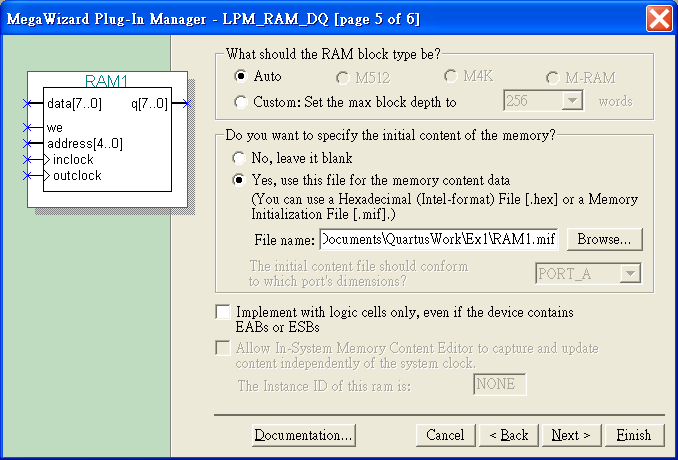 Sample of MIF
A sample can be get by indexing mif.
DEPTH = 32; 	% Memory depth and width are required % 
WIDTH = 14; 	% Enter a decimal number % 

ADDRESS_RADIX = HEX;	% Address and value radixes are required % 
DATA_RADIX = HEX; 	% Enter BIN, DEC, HEX, OCT, or UNS; %
			% unless otherwise specified, radixes=HEX% 
-- Specify values for addresses, which can be single or range 
CONTENT 
   BEGIN 
      [0..F]	: 3FFF; 	% Range from 0 to F = 3FFF % 
      6 	: F;		% Single address--Address 6 = F % 
      8	: F E 5; 	% Range starting from % 
   END;
Example 1
Timer-base ASM with RAM Output
Output 6 successive BCDs to a 7-seg. LED cyclically.
DEPTH = 6; 	% 6 words % 
WIDTH = 4; 	% 1 word = 1 nibble % 

ADDRESS_RADIX = HEX;	% Address and value radixes are required % 
DATA_RADIX = HEX; 	% Enter BIN, DEC, HEX, OCT, or UNS; %
			% unless otherwise specified, radixes=HEX% 
-- Specify values for addresses, which can be single or range 
CONTENT 
   BEGIN 
      0 : 1 7 8 9 0 6; 	 
   END;